Австралия
Австралия – страна наоборот.
Её исток – на лондонском причале:
Для хищников дорогу расчищали
Изгнанники и каторжный народ.

Г. Усова
1
Страна находится в южном полушарии. Самый жаркий месяц-январь, октябрь-весенний месяц. Австралия самый сухой материк, большую его часть занимают пустыни.
2
Муррей- крупнейшая река Австралии.
3
Дарлинг-река на юго- востоке Австралии, правый приток Муррея
4
Пересыхающие реки - «крики».
5
Редкие виды растений Австралии.
Араукария Бидвилла
Библис гигантский
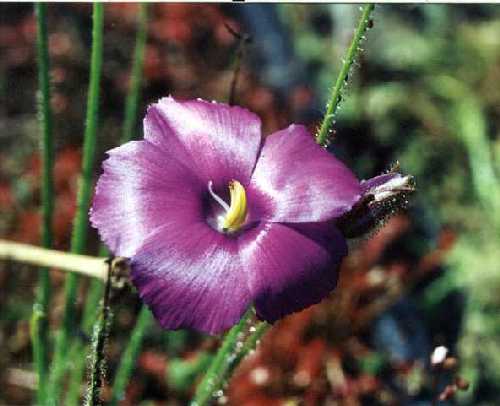 6
Редкие виды животных в Австралии.
Ехидна	Страус Эму	Пеликан





Плащеносная	Коала	Молох  
	ящерица
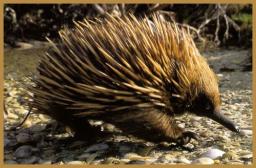 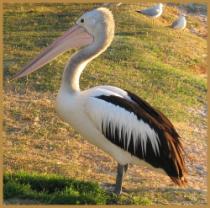 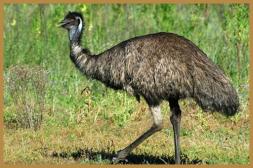 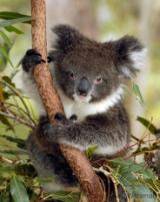 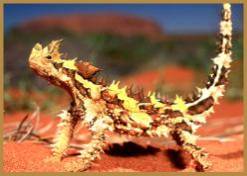 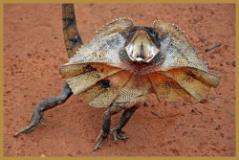 7
Кенгуру — символ Австралии, его изображение   наряду с изображением страуса Эму украшает герб страны
8
В Австралии обитают Собаки Динго, которые  не умеют лаять.
9
Среди птиц в Австралии много нелетающих,Например: сорная курица, эму, лирохвост. Змеи очень распространены в пустынной зоне. Часто заползают в жилые дома, где кошки вынуждены с ними бороться.
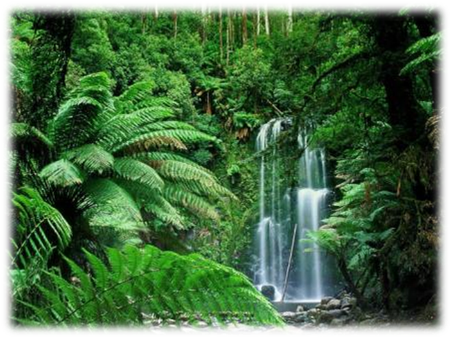 10
Сельское хозяйство является основным источником загрязнения окружающей среды в Австралии. Мерприятия по спасению уникальной природы:
Строительство заповедников
Чтобы сохранить редкие растения нужно меньше загрязнять природу (бросать мусор, строить заводы)
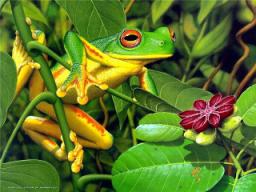 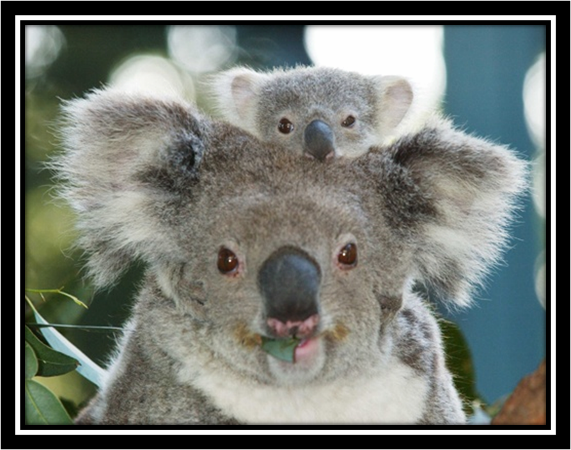 11
Спасибо за внимание!
12